IMGD 2905
Student Presentations
Why Give a Presentation?
People fear public speaking
But you will speak
For class, job interviews, work, …
Another skill to learn
Like designing game, coding, art …
A critical part of analytics
Dissemination
Enjoy!
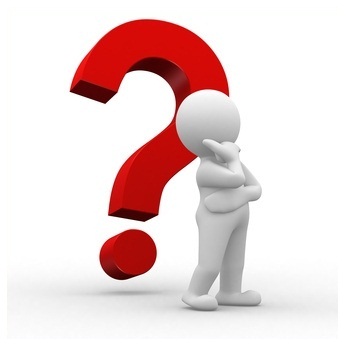 http://www.eadcolma.org/images/Presentation-de-la-Cigarette-Electronique.jpg
[Speaker Notes: Abstract:  
Do you need to come?  Yes -- like it or not you will give talks.  While most people fear public speaking, you can enjoy it.

What drives away fear?  Messages and preparation.

So …?  So: planning a talk is like designing a program.  So: you already own some needed skills.  So: you transfer lessons learned in one are to another and thereby gain power.

“Why me?” -- A victim of dismal talks

Eh?  Messages received by the audiences are the desired output.  Preparation produces a topic tree to guide message delivery.

Is that all?  Nope you’ll hear about these topics; my messages to you; thinking about the audience; working backwards from messages; topic tree notions; avoiding common mistakes; and useful techniques.]
Overview
Presentation consists of 3 parts:

In-class presentation
Peer-critique
Reflection
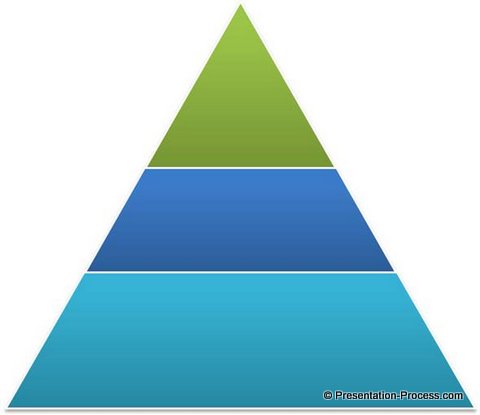 http://www.presentation-process.com/wp-content/uploads/apply-quick-style-to-pyramid-shape.jpg
Details – In-Class Presentation
Done 1 at a time (chosen at random) [Link]
2-3 minutes long
Slot is 4 minutes, so ~1-2 minutes for oral critique +
Content drawn from projects (e.g., Project 1)
Think of two slides
Methodology: 
what question asked
how gathered data
how analyzed
Chart: 
1 chart
maybe numbers
explain
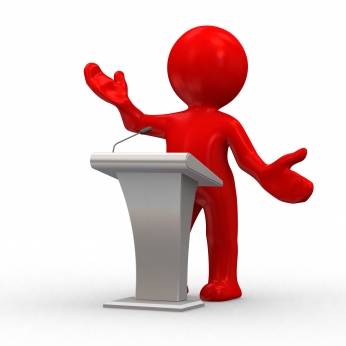 Content
Rehearse
Timing
http://www.lakecountyohio.gov/portals/41/presentations.jpg
Talk Tips: Giving a Talk is Like ...
Stuff you already know… planning, program design, writing, studying, learning …
Can read books
“How to Deliver a TED Talk” by Sinek
“Presentation Zen” by Reynolds 
“The Art of the Explanation” by LeFever
Watch Videos
“How to Give a TED Talk” by Smith
Have some skills (e.g., can speak)
But need to refine and develop new skills
Practice (this class)!
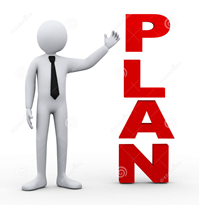 Toastmasters
https://goo.gl/yHxRY6
WPI Chapter
[Speaker Notes: Giving a talk is like: 
 program design
 paper writing
 teaching.
 (you already “know”, but need skills)]
Talk Tips: Common Mistake – Tension
Audience is on your side
They want you to succeed
Look at them during talk
Butterflies are normal and good
Plan, prune and practice so you can relax
Messages
Focus on audience not you
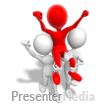 http://www.avinuty.ac.in/engineering_newsletter/june2012_nov2012/images/celebrate_the_times_sm_wm[1].gif
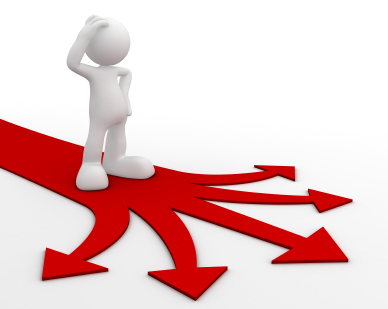 http://hr.info.yorku.ca/files/2014/01/orientation.jpg
[Speaker Notes: The audience is on your side
they want you to succeed
look at them during the talk
Trick: look just over their heads if you have to
Butterflies are normal and good
Plan, prune and practice so you can relax
Messages
Focus on audience not you]
Talk Tips: Slides (1 of 3)
Informs audience and focuses you
Use slides
Support messages, say why there
Not “busy”
Size
Don’t write what you will say
Transitions
Physical movement of slides
Know what you will say
You
[Speaker Notes: Informs them and focuses you
use slides 
supports messages
tell them why it’s there
Not busy
5-7 chunks
Size
Don’t write what you will say
  Exception: if English difficult, more words can help 
  audience follow
Transitions
practice physical movement of overheads
know your beginning and ending blurbs]
Talk Tips: Slides (2 of 3)
Charts not tables
Complex figures are ok, but explain
Spend time
Describe axes, then trendlines, then results
Point to spots
Tell them what to get (messages) from the figure!
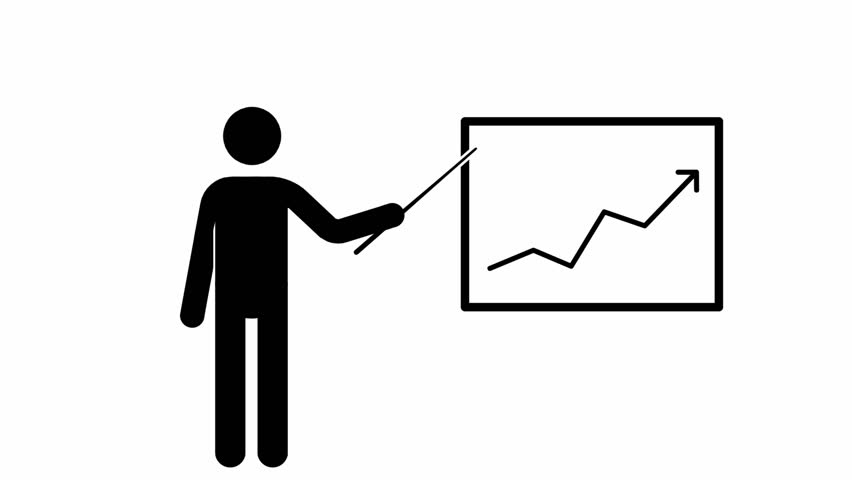 http://il9.picdn.net/shutterstock/videos/9389132/thumb/1.jpg
[Speaker Notes: Formula
Describe axes: “The x-axis is …”
Describe trendlines: “The dots are the average …”
Only then describe results: “Notice how …”

Tip: include “message” small bullet on each result. 

Reminds audience (and you) why you are showing slide!]
Talk Tips: Slides (3 of 3)
Good
terse
phrases
bullets
highlight key points
graphs
pictures
Bad
verbose
compound sentences
paragraphs
unlabeled graphs
tables of numbers
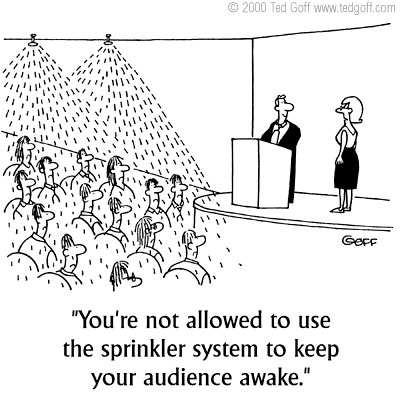 Revise, revise, revise!
Content
Rehearse
Timing
Talk Tips: Common Mistake – Timing
Set pace for audience not you
First few minutes
Why should they listen?
Why should they believe you?
Finish
Impress main messages
Don’t gasp or get tossed off stage
Practice, practice, practice
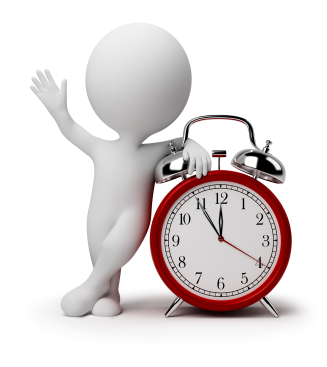 http://fcpaprofessor.com/wp-content/uploads/2015/10/Timing.jpg
Content
Rehearse
Timing
[Speaker Notes: Pace should be comfortable for those listening
First few minutes
why should they listen?
why should they believe you?
Tip: Practice opening more than rest of talk – if get off to a good start, rest will go smoothly.
Finish
Repeat/restate main messages
Don’t run out of time - get tossed off the stage

Note, teaching has a more forgiving time frame than conference talk]
Overview
Presentation consists of 3 parts:

In-class presentation
Peer-critique
Reflection
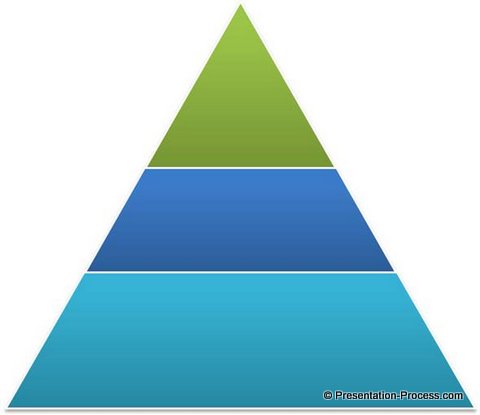 http://www.presentation-process.com/wp-content/uploads/apply-quick-style-to-pyramid-shape.jpg
Details – Peer-Critique
Oral – an open-faced  “sandwich”
Something you liked
Question (optional)
Suggestion for improvement
Written
Content: Excellent, Good, Needs Improvement
Delivery: Excellent, Good, Needs Improvement
Did well?
Can improve?
[Link]
Overview
Presentation consists of 3 parts:

In-class presentation
Peer-critique
Reflection
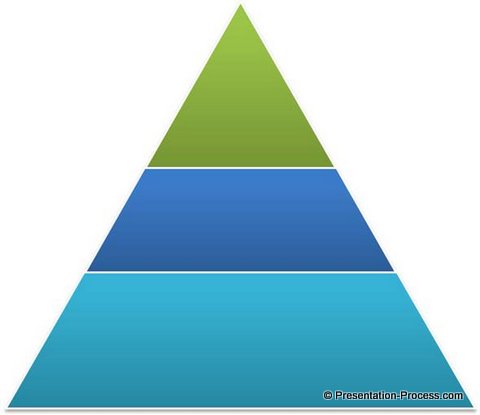 http://www.presentation-process.com/wp-content/uploads/apply-quick-style-to-pyramid-shape.jpg
Details – Reflection (1 of 2)
Think about your talk preparation
Read comments from peers
Reflect on what happened during delivery
“How did I prepare?”
“What went well?”
“What did not go well?”
“What can I do differently next time?”
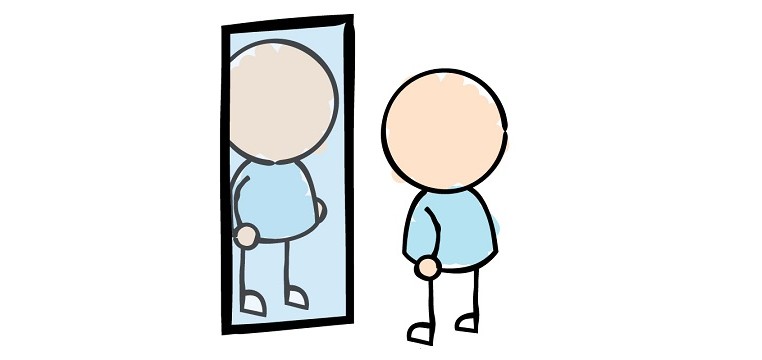 Details – Reflection (2 of 2)
Written – (e.g., Word doc)
Gather thoughts while fresh
Short – about one page
Tip: organize with questions from previous slide
Use insights gained to inform planning of subsequent presentations!
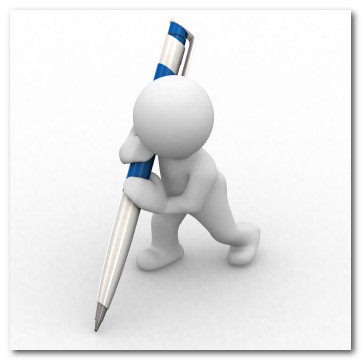 Due within 3 days after presentation!
http://www.seobook.com/images/writingguy.jpg
Grading
Presentation 		80%
Peer-reviews 		10%
Self-reflection 	10%